Технологические тенденции рынка
Железо и софт на Android, облака, новые возможности платформы Mobile SMARTS
Бизнес ускоряется

Компании все больше зависят от IT инфраструктуры

Тотальная маркировка подстегивает процесс
ANDROID
Плюсы, минусы, развитие платформы Mobile SMARTS для соответствия потребностям клиентов
Главный тренд
3
80
миллиарда людей используют смартфоны
процентов смартфонов на Android
Производители и потребители промышленных устройств плавно переходят на Android

Продажи ТСД с Android выросли в 6 раз за 2016 год
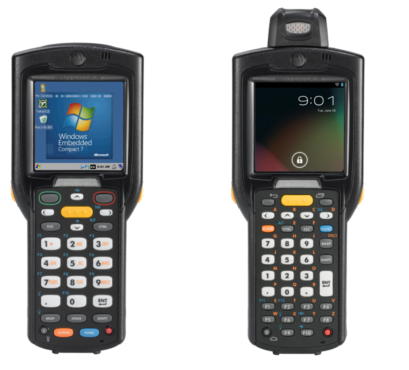 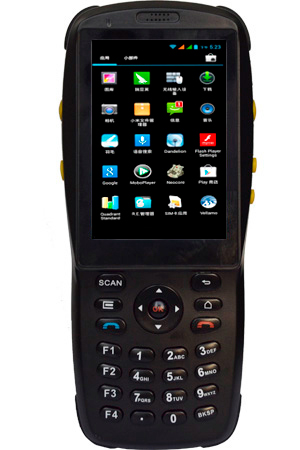 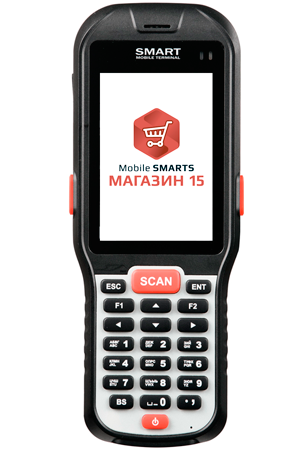 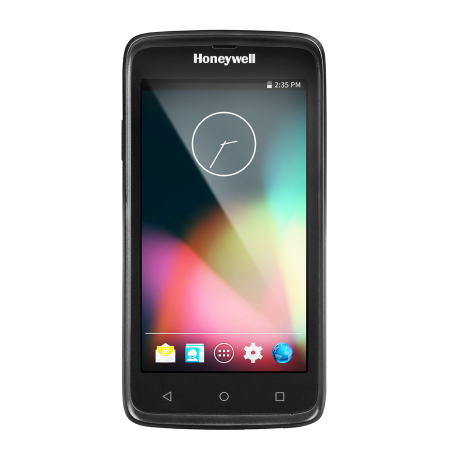 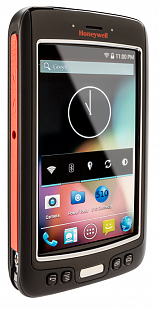 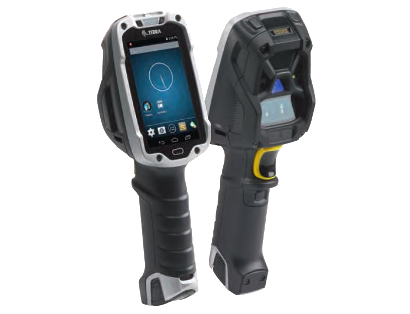 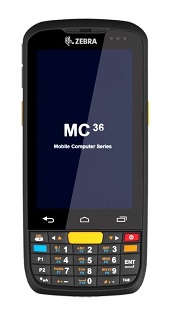 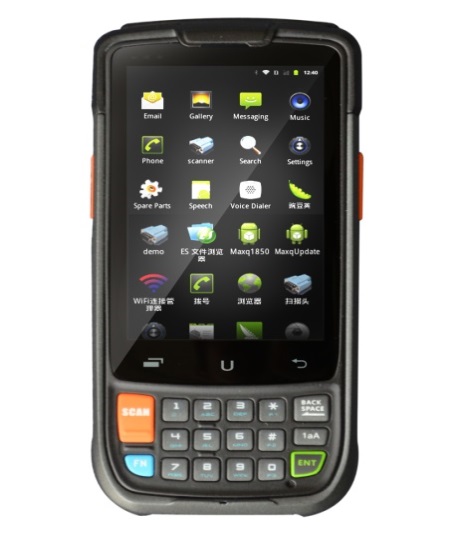 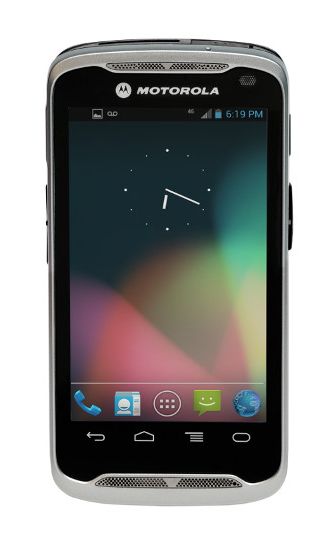 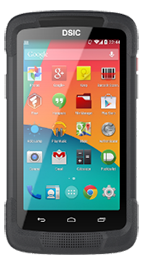 Больше из «коробки»
Быстрые процессоры и много памяти

Датчики, сканер, камера, Wi-Fi, 3G/LTE даже в простых моделях

Современная ОС и средства разработки
Привычно пользователю
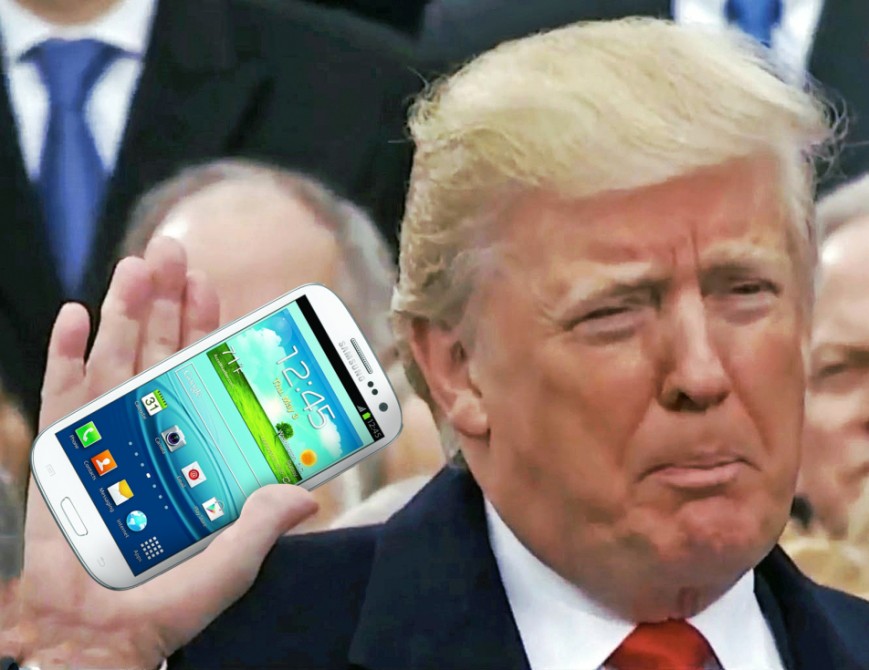 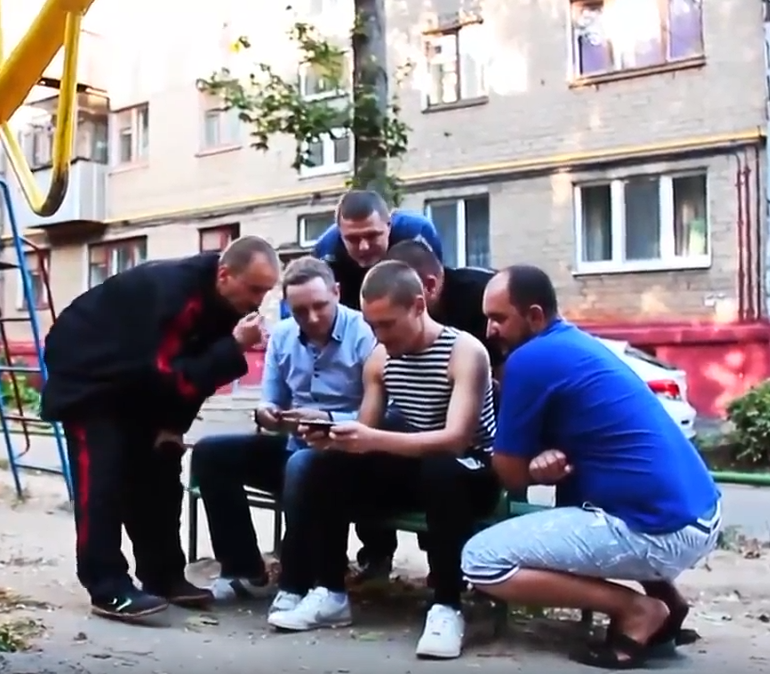 Дешёвое сопровождение
Windows ТСД становятся дороже

Список доступных моделей на Windows будет уменьшаться год от года

Больше айтишников способны обслуживать
Главная проблема - зоопарк
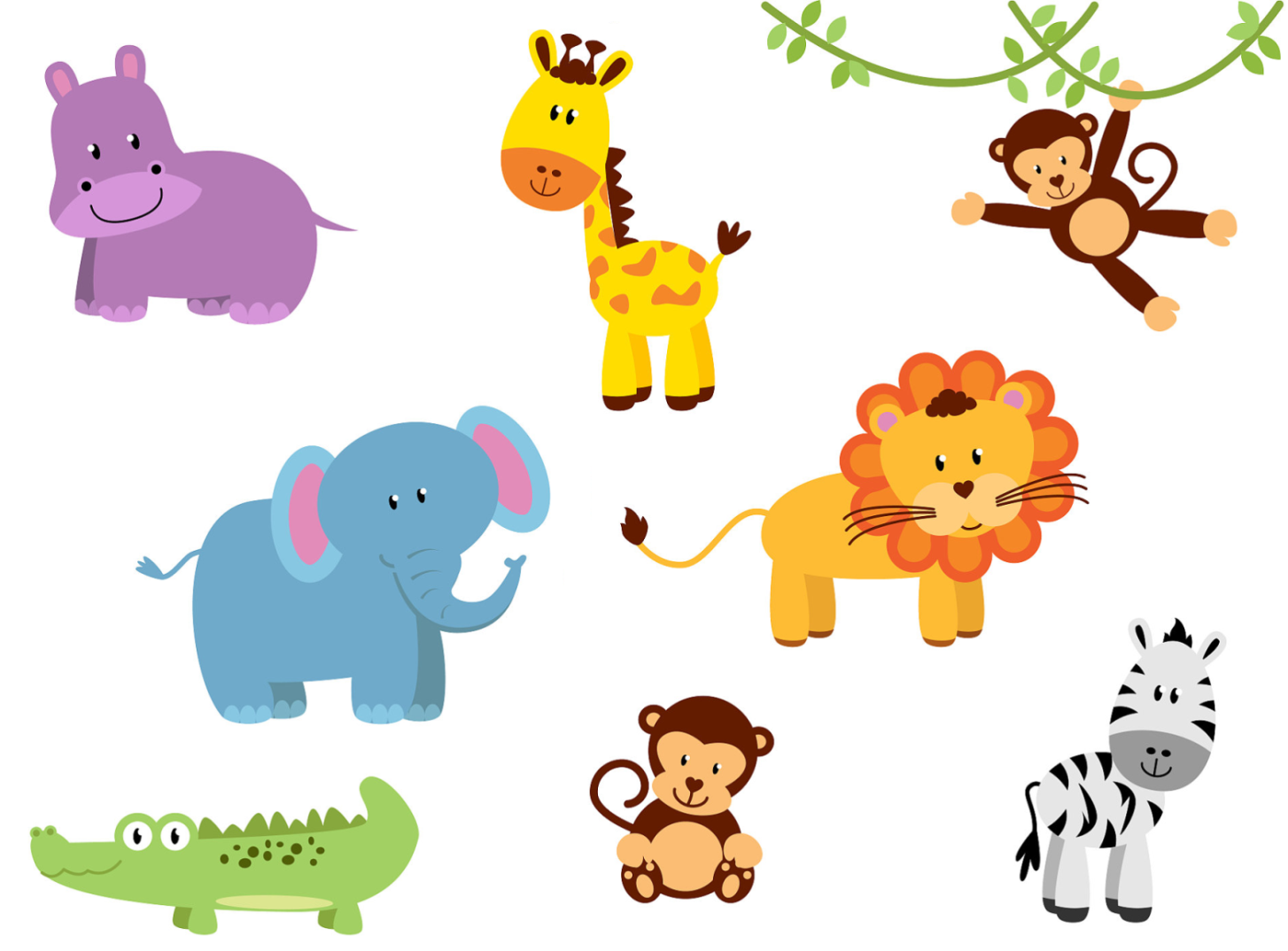 Изменения в MOBILE SMARTS
Что изменилось в Android приложении?
Полная переработка UI
Material design

Новый графический движок с поддержкой HTML и CSS

Простота использования
Было
Стало
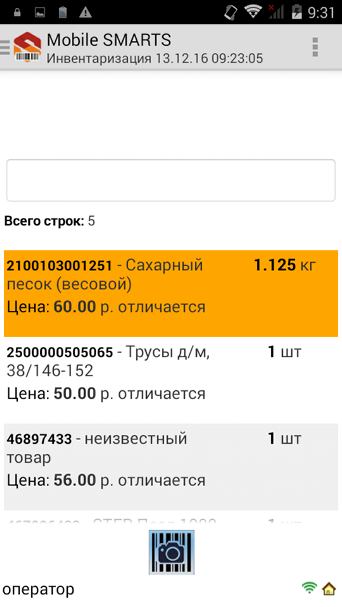 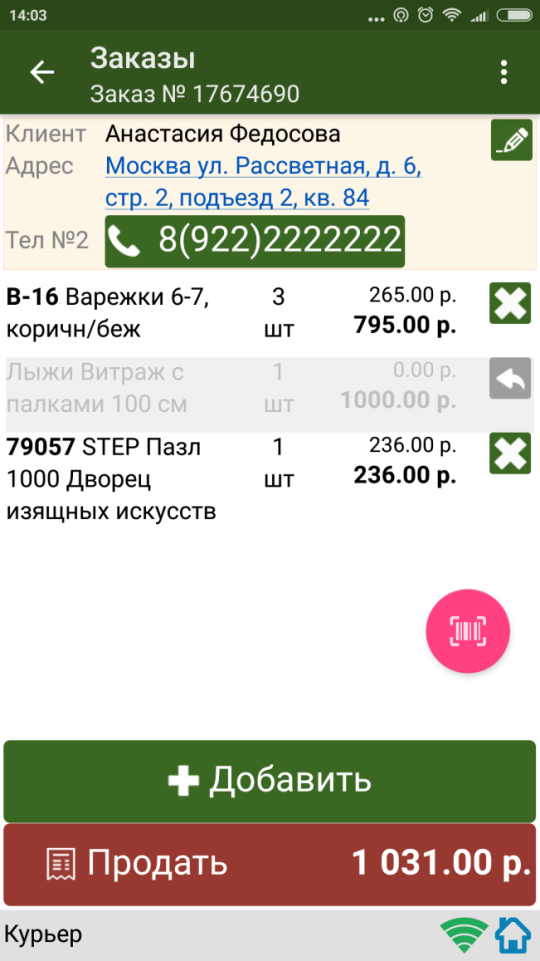 Кастомизация

Кнопочки можно двигать
Шапочки отключать
Размер шрифтов менять прямо из программы
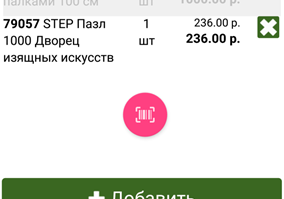 Вход по QR

Для подключения к своим данным теперь можно просто отсканировать QК код
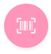 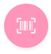 Отдельные приложения в Play
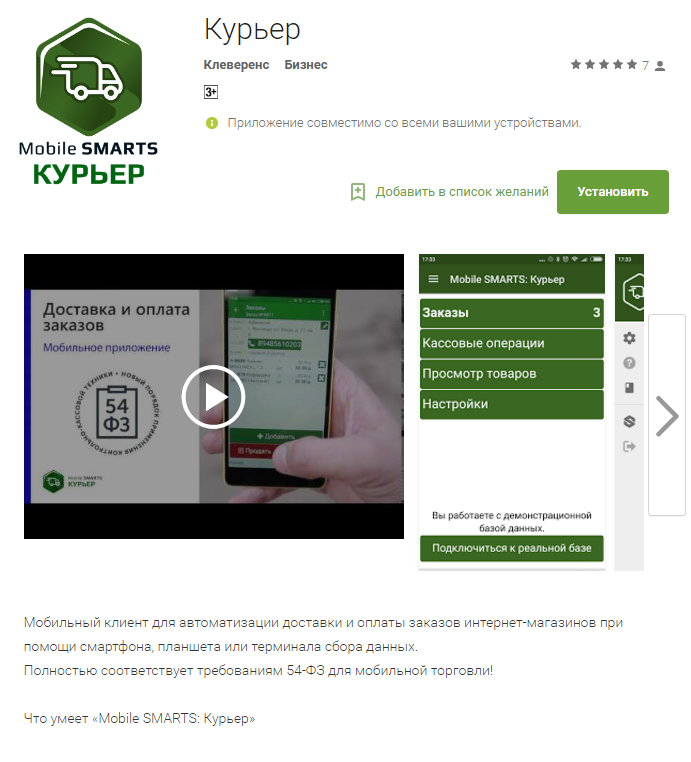 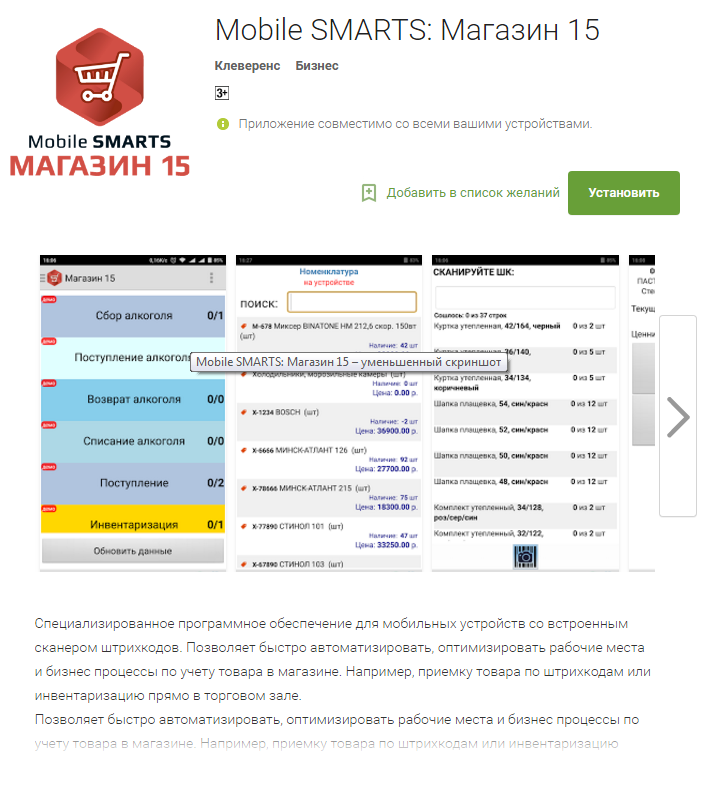 Приятные возможности
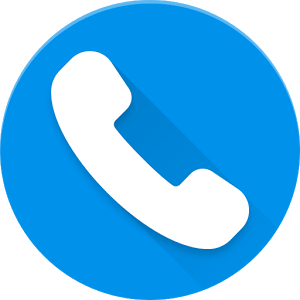 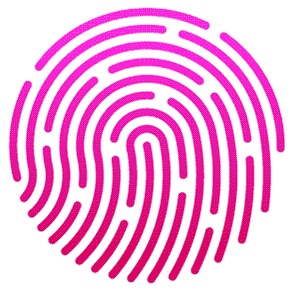 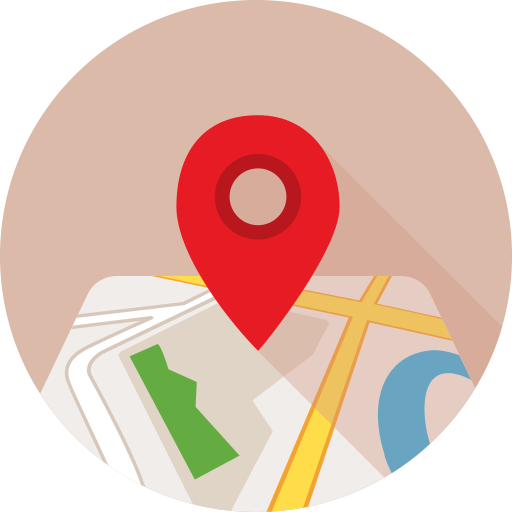 Геолокация и определение адреса
Звонки и смс из программы
Вход по 
отпечатку пальца
И еще…
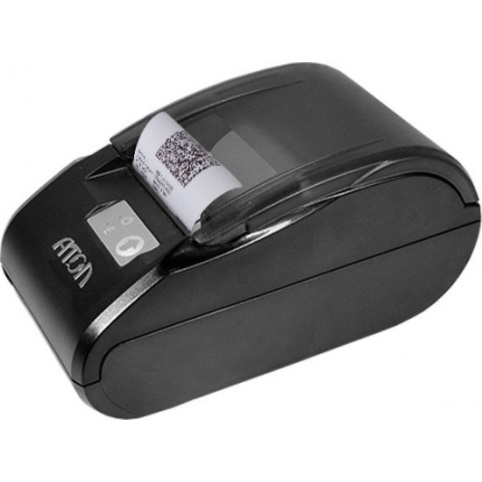 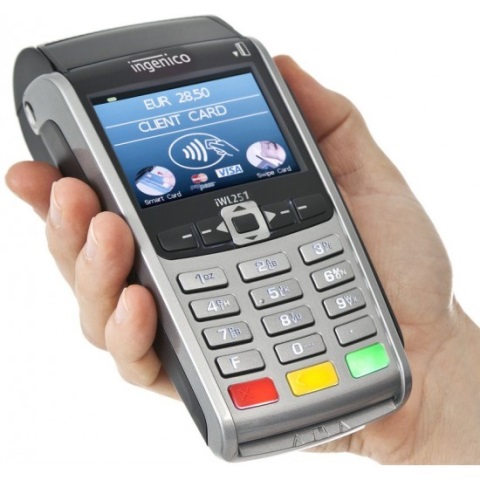 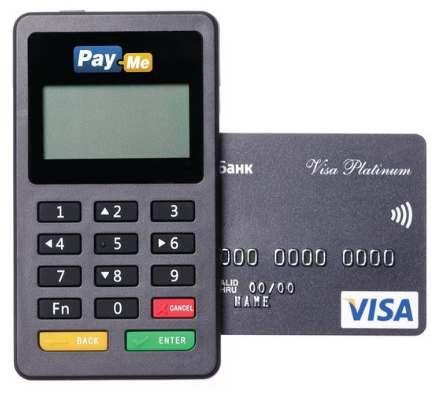 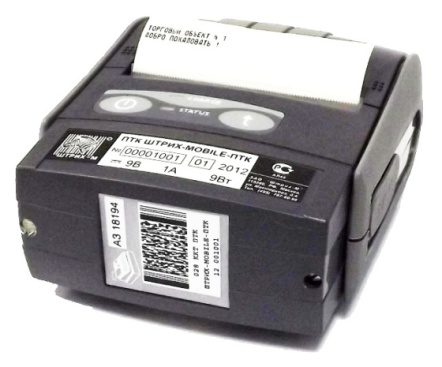 ОблаКА
Какие бывают, за и против,  когда будет «Магазин 15» в облаке
SaaS — приложения, работающие в облаке, доступ к которым конечные пользователи получают через браузер или приложение.

PaaS — набор инструментов и сервисов, облегчающих разработку и развертывание облачных приложений.

IaaS — вычислительная инфраструктура (серверы, хранилища данных, сети, операционные системы), которая предоставляется клиентам для разворачивания и запуска собственных программных решений.
За
Мобильность
Масштабируемость
Упрощение ИТ инфраструктуры
Против
Часто нет Offline режима
А вдруг все наши файлики украдут?
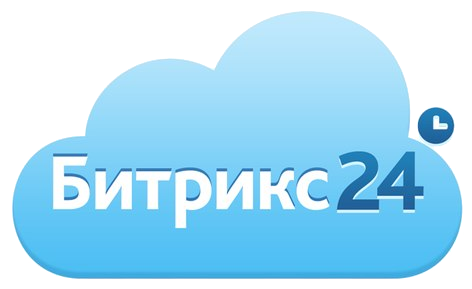 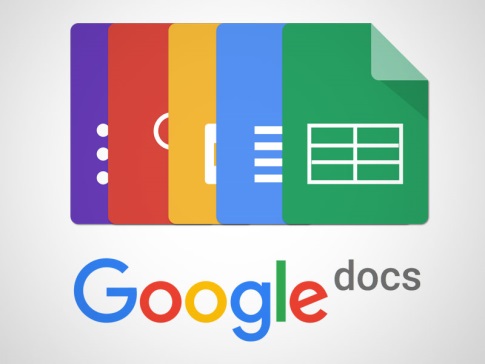 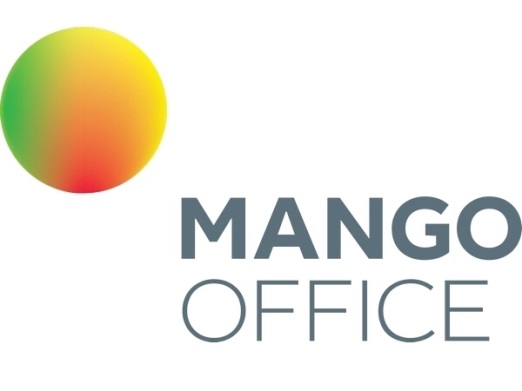 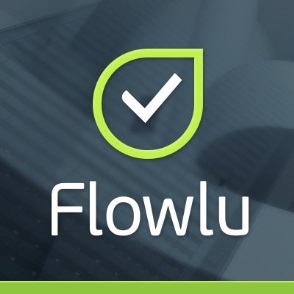 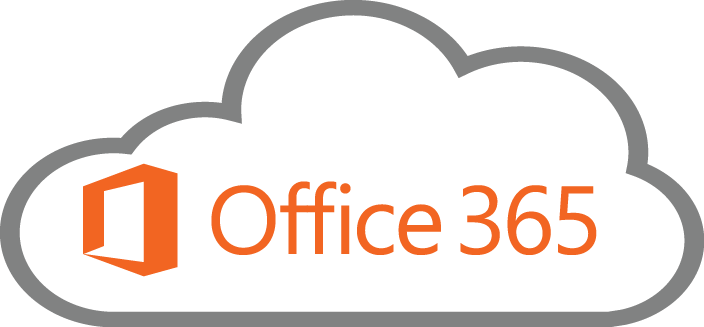 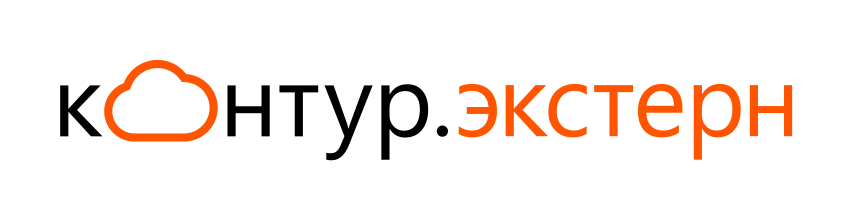 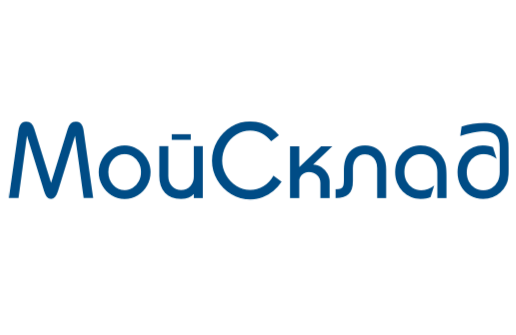 Что хотим от Mobile SMARTS?
Сами разворачивать «облака» для продуктов

Дать такую возможность клиентам и партнерам
Что требуется?
Расширение политики безопасности

Новое REST API для удобной интеграции с другими сервисами

Web интерфейс для конфигурирования и работы
Когда?
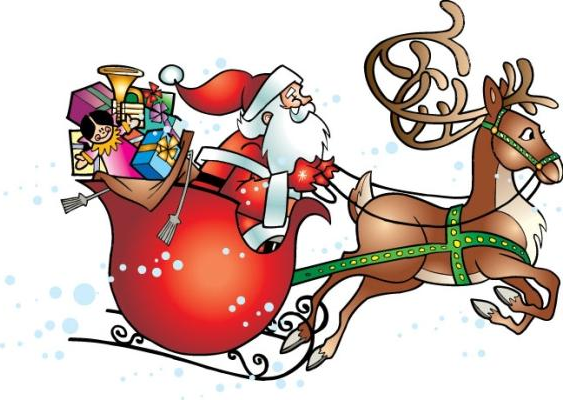 Спасибо!